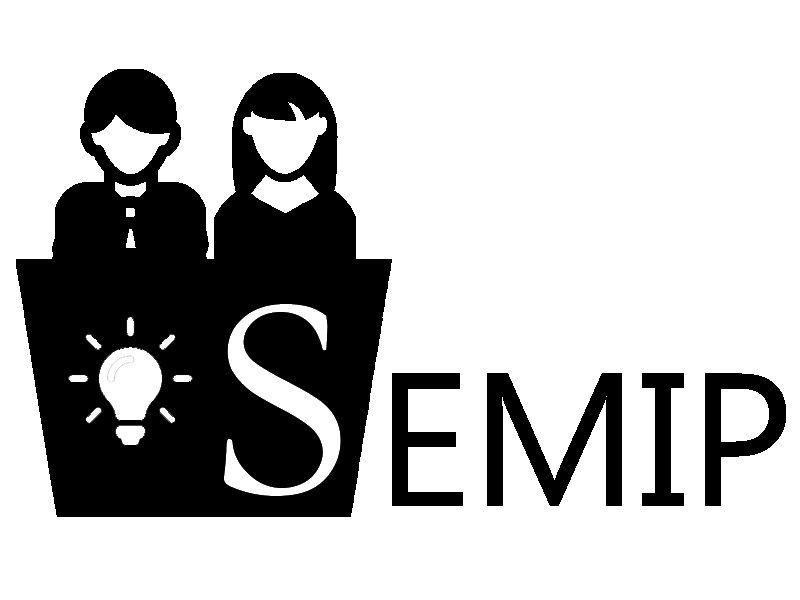 Universidade Federal da Bahia
Pró-Reitoria de Pesquisa, Criação e Inovação
XXIV Seminário Estudantil De Pesquisa
Centro de Estudos e Pesquisas Jurídicas 
da Faculdade de Direito da UFBa – CEPEJ
Seminário Interno de Pesquisa
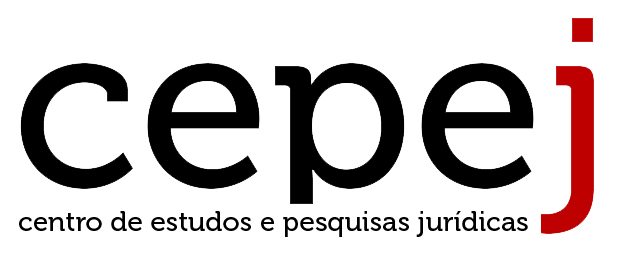 Título da pesquisa
TÍTULO
Nome: 
Orientador:
Projeto:
Plano:
Área:
Nome: 
Orientador:
Fonte de Fomento:
INTRODUÇÃO
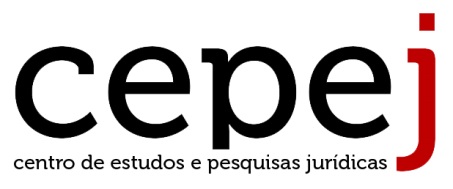 Seminário Interno de Pesquisa
OBJETIVOS
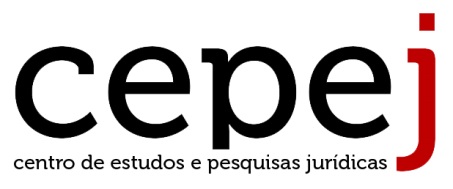 Seminário Interno de Pesquisa
MÉTODOS
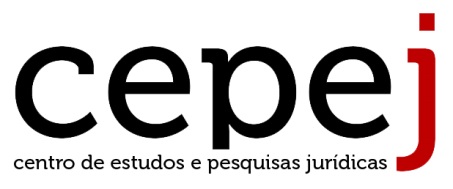 Seminário Interno de Pesquisa
RESULTADOS
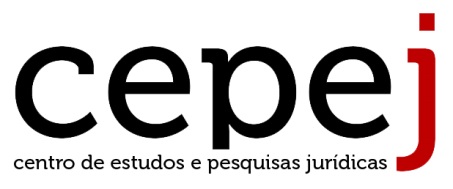 Seminário Interno de Pesquisa
RESULTADOS
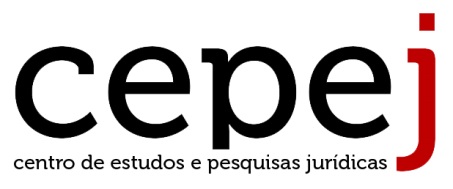 Seminário Interno de Pesquisa
RESULTADOS
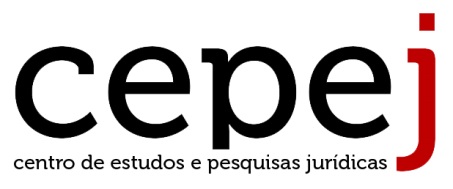 Seminário Interno de Pesquisa
CONCLUSÃO
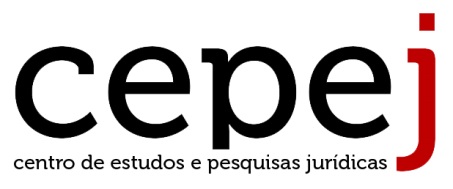 Seminário Interno de Pesquisa
RESULTADOS GERADOS DA PESQUISA
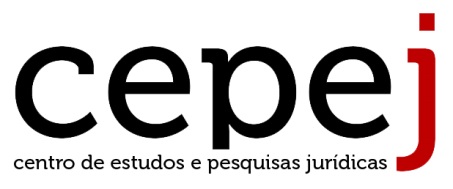 Seminário Interno de Pesquisa
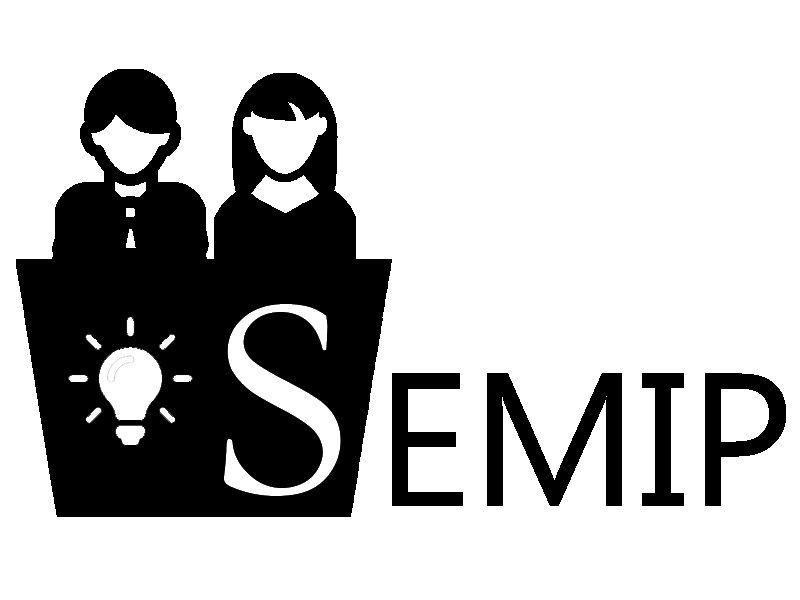 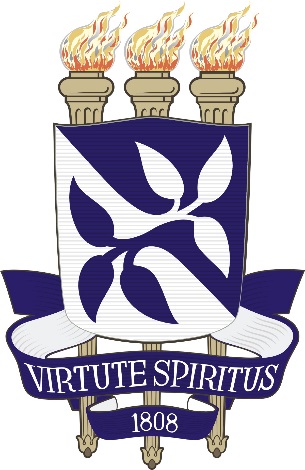 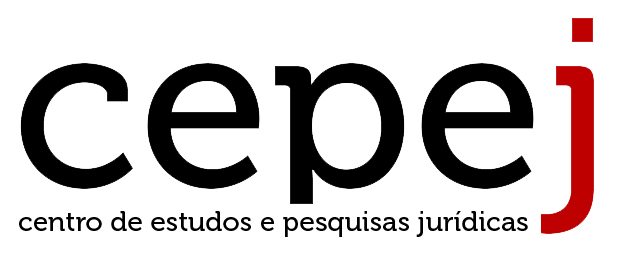